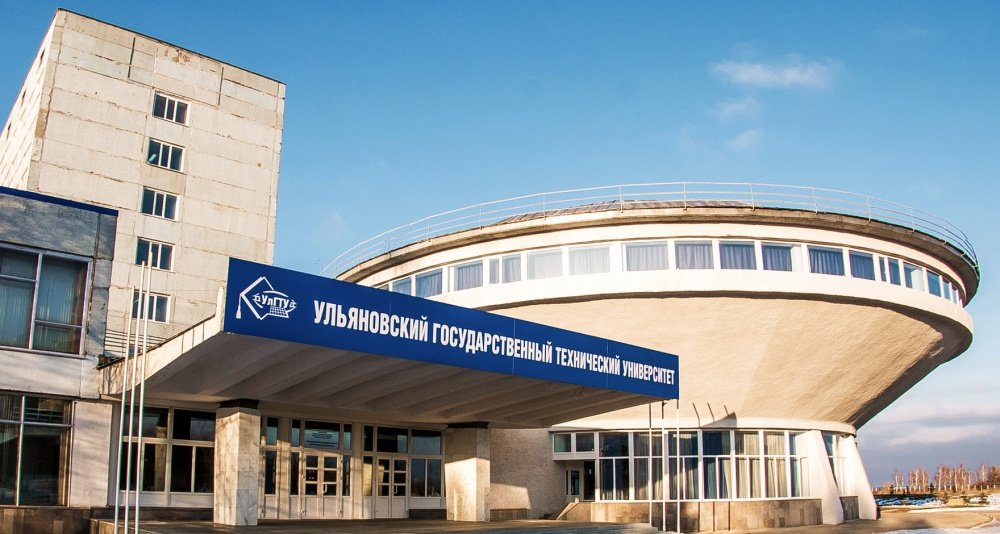 УЛЬЯНОВСКИЙ ГОСУДАРСТВЕННЫЙ ТЕХНИЧЕСКИЙ УНИВЕРСИТЕТ – ПРОСТРАНСТВО ВОЗМОЖНОСТЕЙ
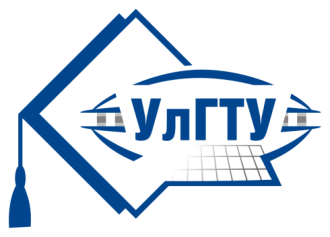 90
9 ФАКУЛЬТЕТОВ
3 ИНСТИТУТА
2 КОЛЛЕДЖА
договоров о сотрудничестве 
с ведущими предприятиями
БОЛЕЕ
8000
студентов
по всем формам обучения
724
бюджетных места
НАПРАВЛЕНИЙ 
ПОДГОТОВКИ 
по программам:
18 БАЗОВЫХ КАФЕДР
327 ПРЕПОДАВАТЕЛЕЙ
178 ДОЦЕНТОВ
28 ПРОФЕССОРОВ
207 КАНДИДАТОВ НАУК
48 ДОКТОРОВ НАУК
3 СПЕЦИАЛИТЕТ
34 БАКАЛАВРИАТ
28 МАГИСТРАТУРА
13 АСПИРАНТУРА
УлГТУ – ПАРТНЕР КОМПАНИЙ РЕГИОНА
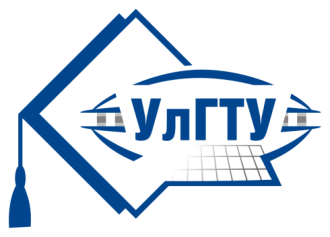 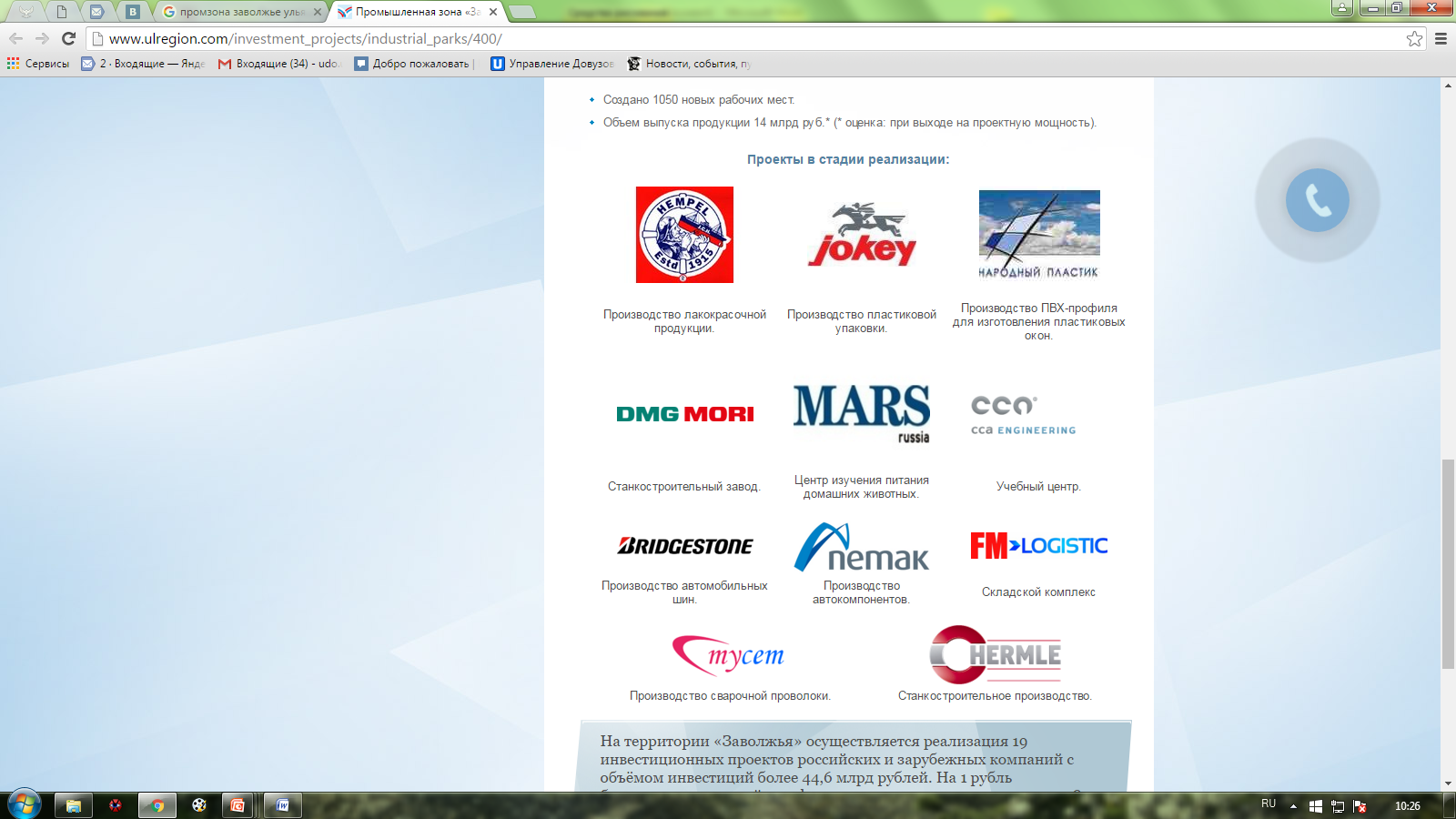 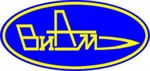 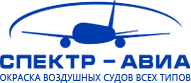 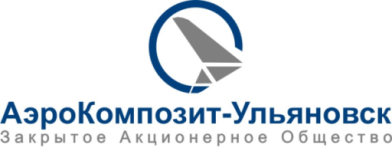 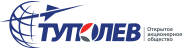 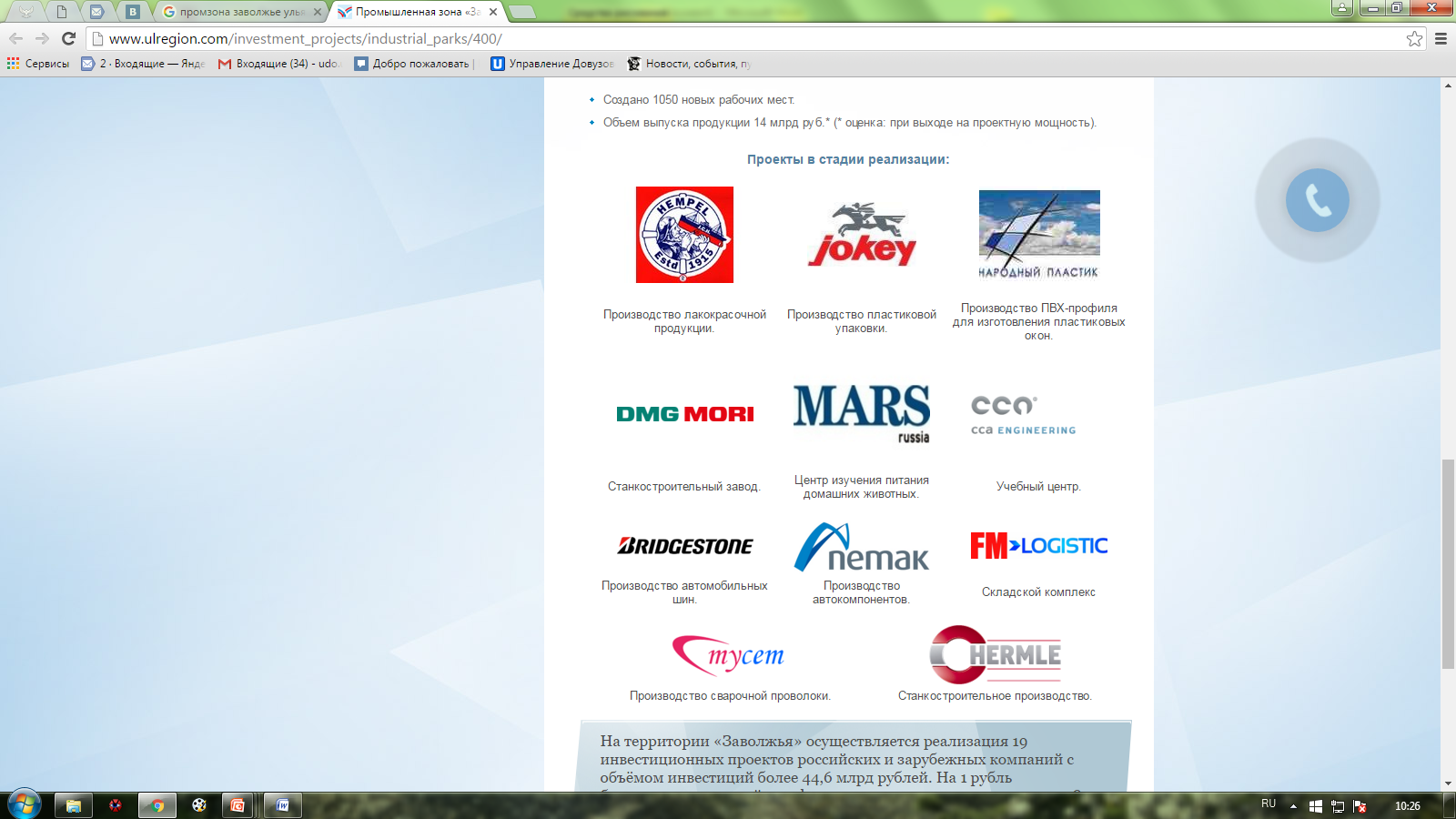 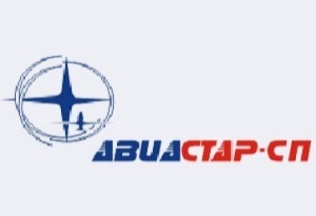 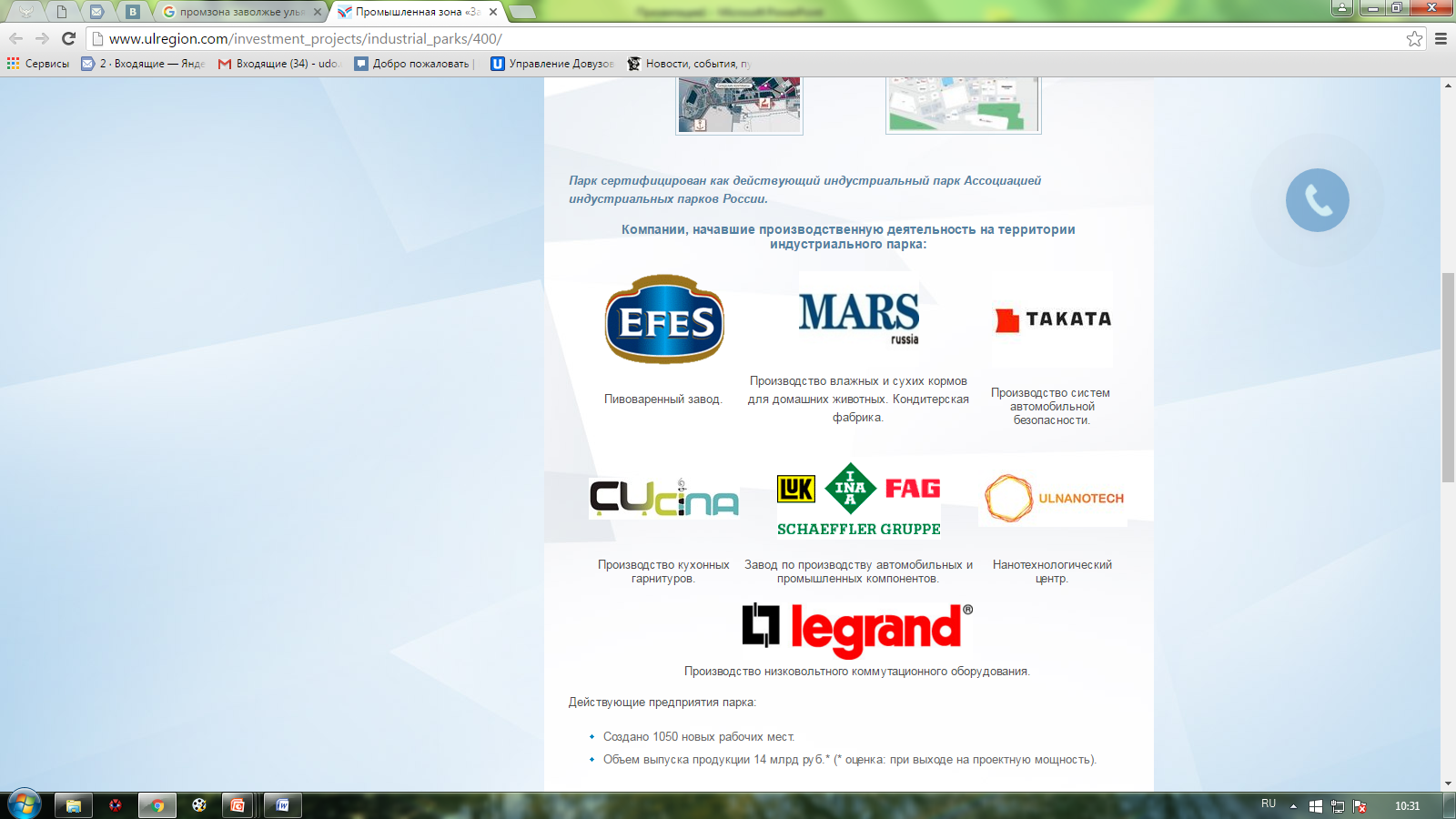 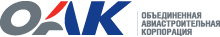 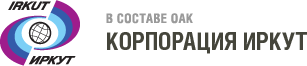 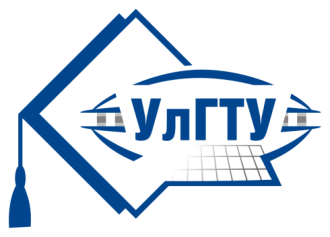 ТРУДОУСТРОЙСТВО ВЫПУСКНИКОВ УлГТУ
90% выпускников УлГТУ трудоустраиваются в первый год 
после окончания вуза
91% выпускников УлГТУ 
работают по специальности
после окончания вуза
ФОРМЫ И ПРОДОЛЖИТЕЛЬНОСТЬ ОБУЧЕНИЯ:
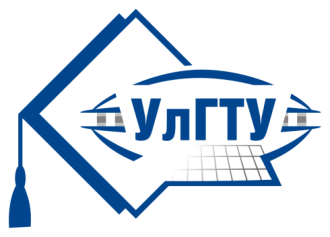 ФОРМЫ ОБУЧЕНИЯ
СРОК ОБУЧЕНИЯ
ОСНОВАНИЕ ОБУЧЕНИЯ
Программа БАКАЛАВРИАТА
Программа СПЕЦИАЛИТЕТА
Бюджетная, 
коммерческая основа
4 года
ОЧНАЯ
5 – 5,5 лет
Коммерческая основа
6 лет
5 лет
ЗАОЧНАЯ
ОЧНО-
ЗАОЧНАЯ
Коммерческая 
основа
-
5 лет
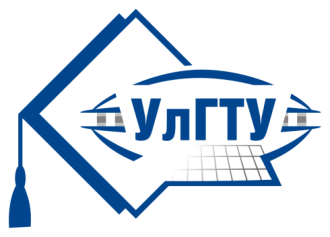 6-11 КЛАСС: ДЕТСКО-ЮНОШЕСКАЯ ИНЖЕНЕРНАЯ АКАДЕМИЯ:
Школа энергетика
 Школа моделирования и дизайна    машин
 Компьютерная школа
 Архитектурная школа
 Центр "АРХдизайн"
 Школа радиотехника
 Школа молодого предпринимателя
Школа медиакоммуникаций и PR
Лаборатория менеджмента и инноваций
Школа современного лидера
Детско-юношеский центр 
     профориентации на базе ИАТУ:
Авиастроение
Программирование
Роботехника
Медиа-дизайн
Интеллектуальные системы
Геймдизайн
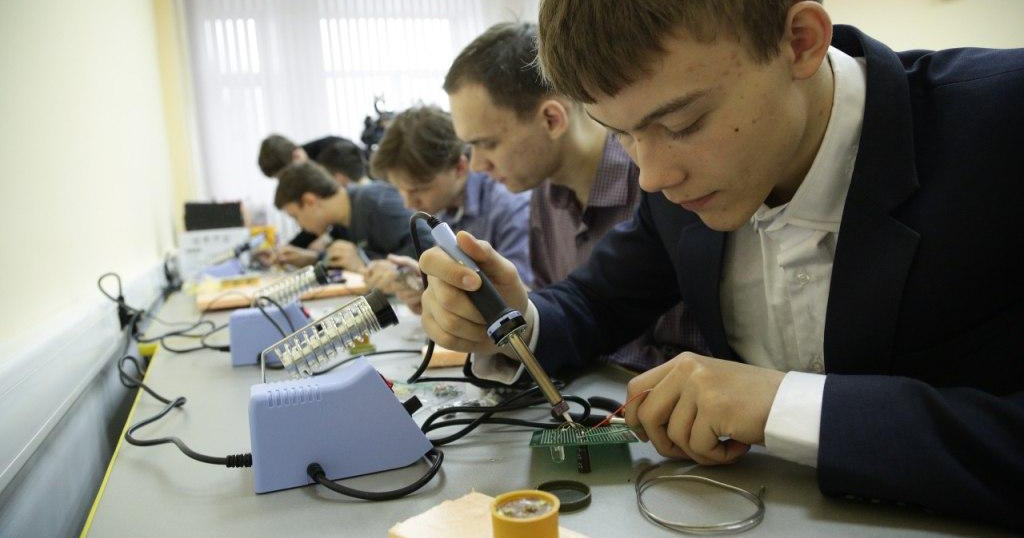 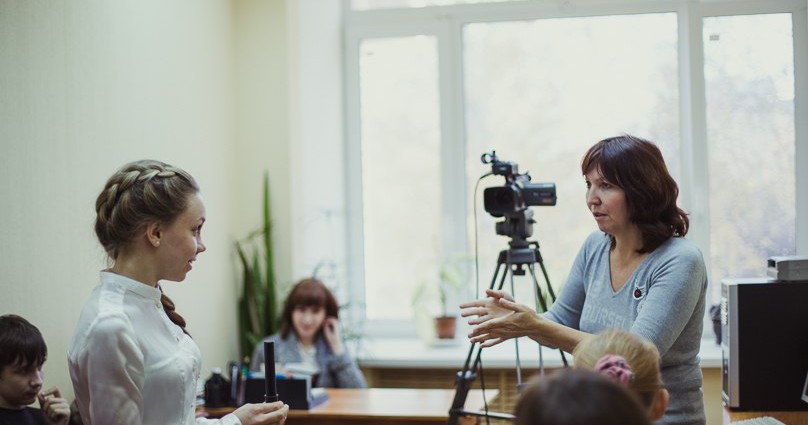 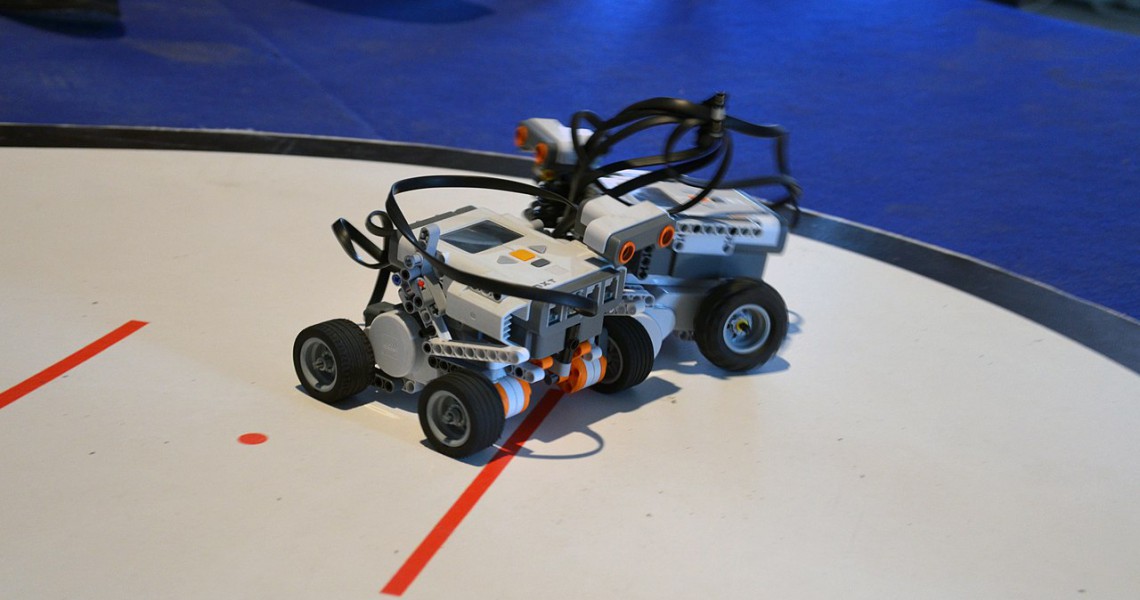 Занятия в Детско-юношеской академии по направлениям: радиотехника, PR и журналистика, компьютерная школа
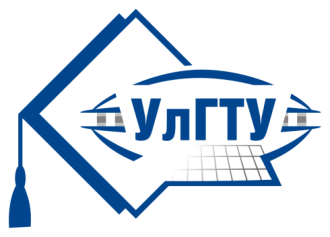 10-11 КЛАСС: IT-ЛИЦЕЙ ПРИ УЛГТУ
Участие в конкурсах и олимпиадах различного уровня, победа в которых дает право на получение дополнительных баллов к результатам ЕГЭ при поступлении в вуз
Бесплатное обучение
Подготовка по технологическому и социально-экономическому профилю в 10-11 классах
Наставничество ведущих IT-компаний региона
Работа в робототехнической лаборатории УлГТУ
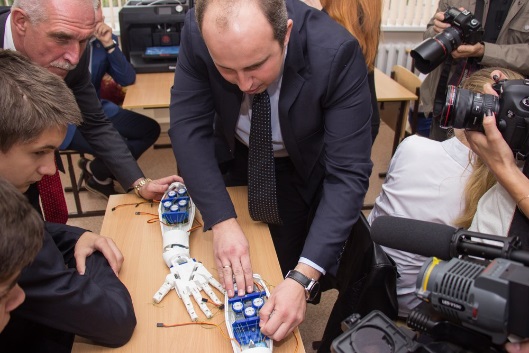 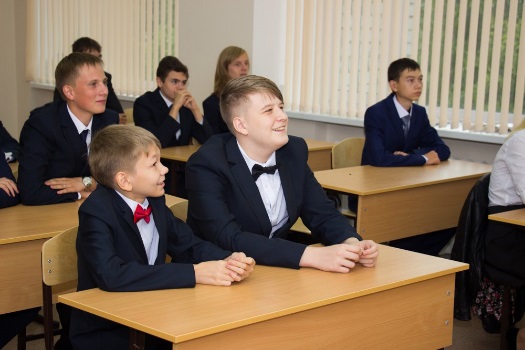 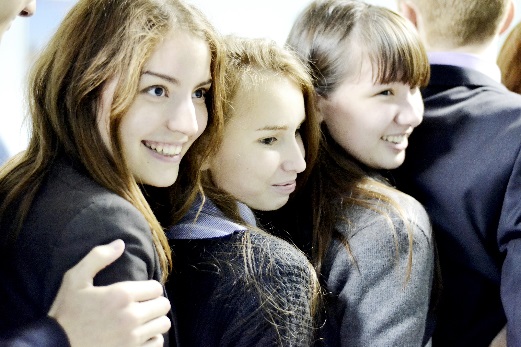 Возможности лицеистов в УлГТУ
КАК ПОСТУПИТЬ В IT-ЛИЦЕЙ ПРИ УЛГТУ?
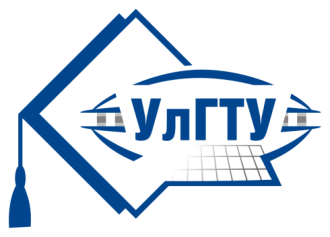 1
2
3
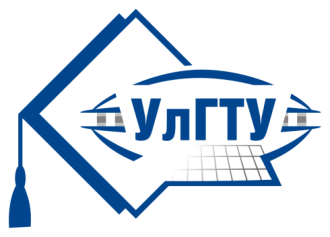 ЦЕНТР ДОВУЗОВСКОЙ ПОДГОТОВКИ УлГТУ
Приглашаем на подготовительные курсы
Учащихся 10-11 классов, выпускников СШ и организаций СПО для подготовки к ЕГЭ по предметам:
Физика
Математика
Информатика
Русский язык
Обществознание

Стоимость годового обучения по одному предмету (30 занятий) 9000 рублей.
Учащихся 9 классов для подготовки к поступлению в IT-лицей по предметам:
Физика
Математика
Информатика

По результатом обучения девятиклассники могут быть рекомендованы к внеконкурсному зачислению в IT-лицей!

Стоимость годового обучения по одному предмету (20 занятий) 5000 рублей.
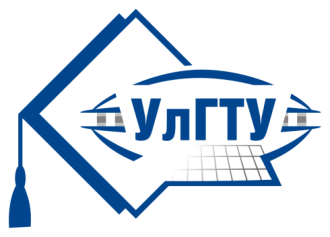 ЦЕНТР ДОВУЗОВСКОЙ ПОДГОТОВКИ УлГТУ
Приглашаем на профориентационное тестирование учащихся 8-11 классов.
Тестирование позволяет оценить интересы, личностные качества, способности подростка и включает три блока:

диагностика сферы интересов

оценка уровня развития различных способностей

выявление личностных особенностей
Стоимость прохождения тестирования 400 рублей.
По вопросам записи на подготовительные курсы или профориентационное тестирование обращаться по тел.: 
(8422)77-88-90, 43-02-03.
ВСЕРОССИЙСКИЕ  ОЛИМПИАДЫ
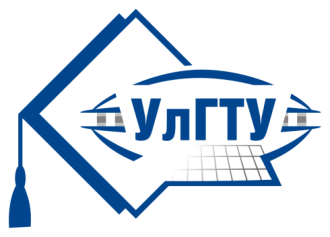 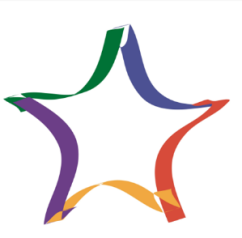 Многопрофильная инженерная 
Олимпиада «Звезда»
«Технологическое
 предпринимательство»
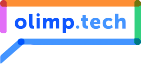 Русский язык
Обществознание
Экономика
Естественные науки
Техника и технологии
Новые технологии
Прикладные биотехнологии
Авиатехнологии
Информационные технологии
Ресурсосберегающие технологии
Участник получает:
Возможность познакомиться с УлГТУ
Опыт решения прикладных задач
Дополнительные 5 баллов для победителей и призёров при поступлении в УлГТУ
КОЛЛЕДЖ ЭКОНОМИКИ И ИНФОРМАТИКИ
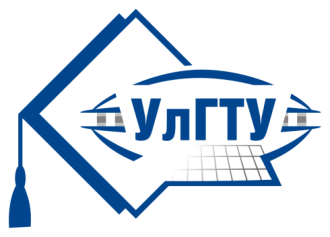 ЭКОНОМИЧЕСКИЕ СПЕЦИАЛЬНОСТИ:
Экономика и бухгалтерский учет (по отраслям)
Коммерция (по отраслям)
Банковское дело

ТЕХНИЧЕСКИЕ СПЕЦИАЛЬНОСТИ:
Строительство и эксплуатация зданий и сооружений
Техническое обслуживание и ремонт радиоэлектронной техники
Программирование в компьютерных системах
Техническая эксплуатация и обслуживание электрического и электромеханического оборудования 
Сооружение и эксплуатация газонефтепроводов и газонефтехранилищ
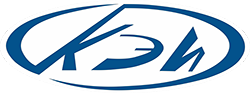 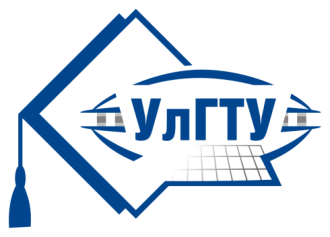 ПРЕИМУЩЕСТВА ОБУЧЕНИЯ В УЛГТУ
Гарантированное трудоустройство
БОЛЬШОЕ КОЛИЧЕСТВО БЮДЖЕТНЫХ МЕСТ
Возможность параллельного обучения
ШИРОКАЯ БАЗА МЕСТ 
ПРОХОЖДЕНИЯ  ПРАКТИКИ
ВЫСОКИЕ СТИПЕНДИИ
ПРЕСТИЖНОСТЬ ОБРАЗОВАНИЯ В УЛГТУ
Современные лаборатории и научные центры
СОЧЕТАНИЕ ТРАДИЦИЙ И НОВАТОРСТВА
Возможность получения двух дипломов (УлГТУ и зарубежного вуза)
КОНТАКТНЫЕ ДАННЫЕ:
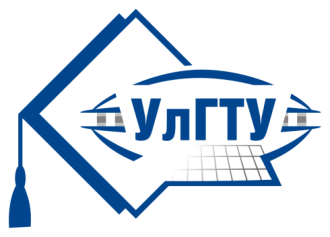 Узнать больше о поступлении, факультетах и направлениях УлГТУ
Записаться в Детско-юношескую академию УлГТУ
Поступить в IT-лицей при УлГТУ
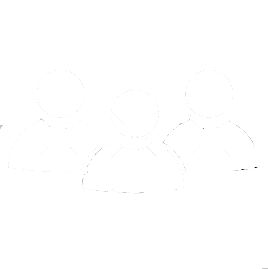 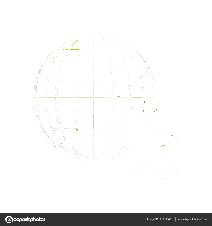 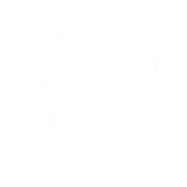 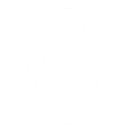 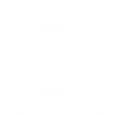 Департамент 
Довузовского образования УлГТУ
г.Ульяновск,ул. Северный Венец,д.32
ulstu.ruvk.com/udo_ulstu
778-233
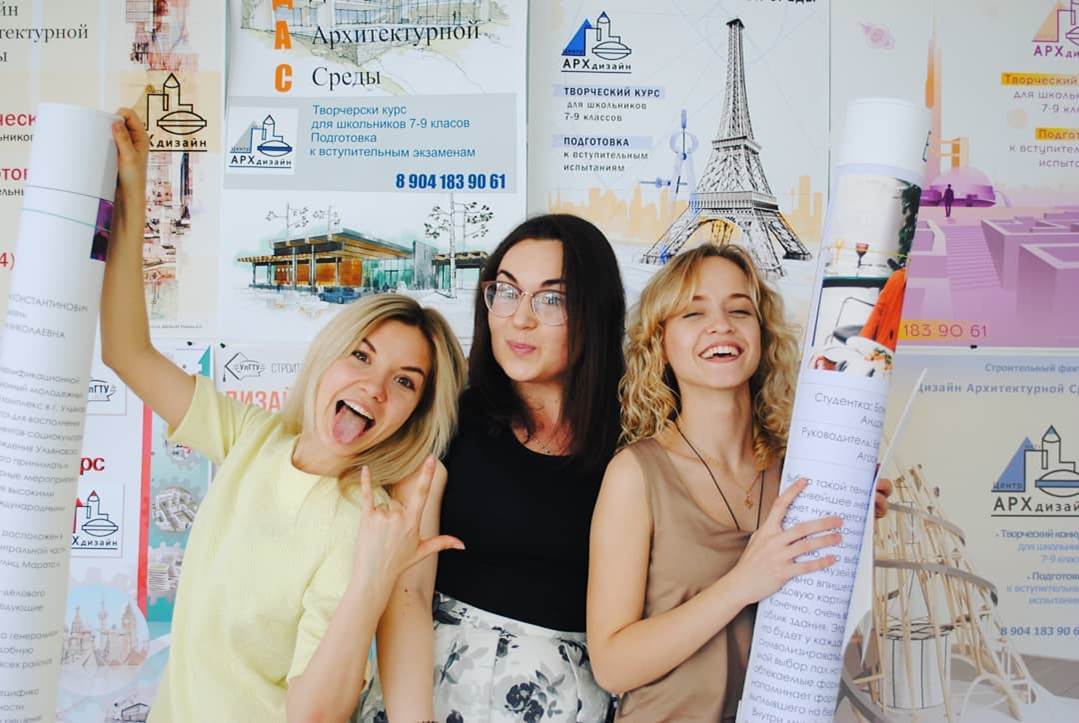 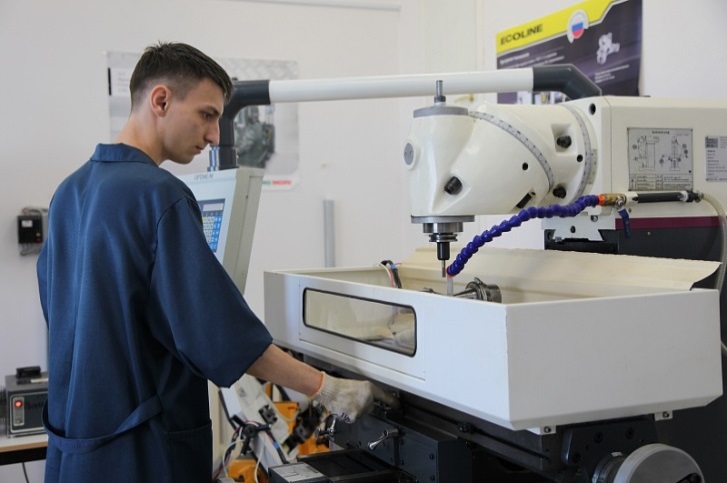 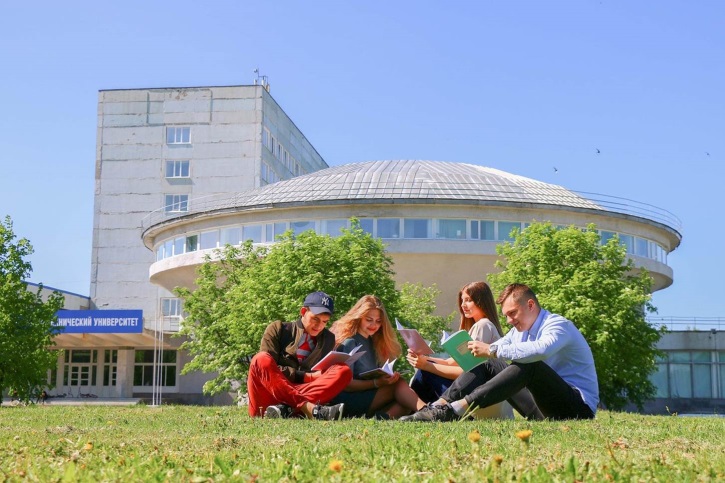 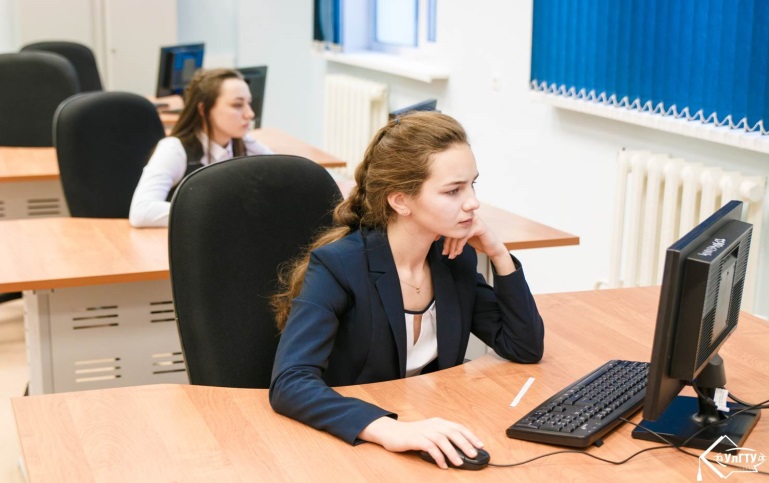 ПОСТУПАЙ ПРАВИЛЬНО – ПОСТУПАЙ В ПОЛИТЕХ!
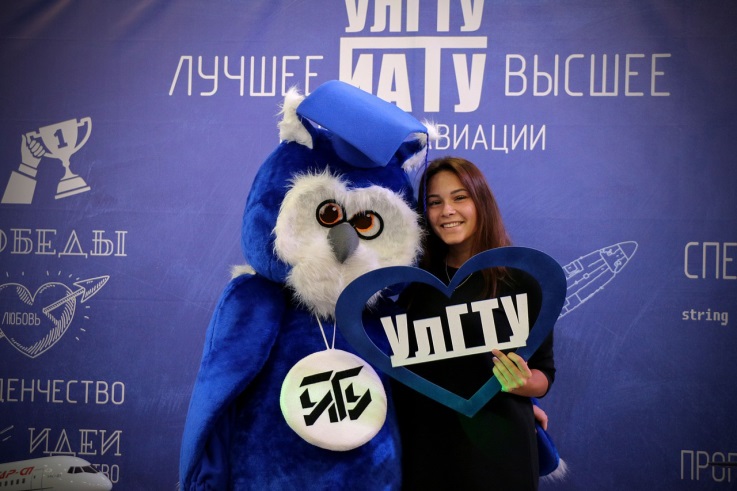 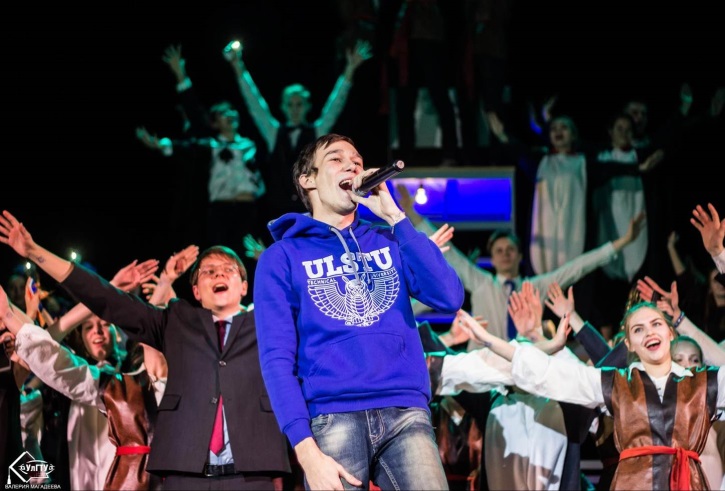 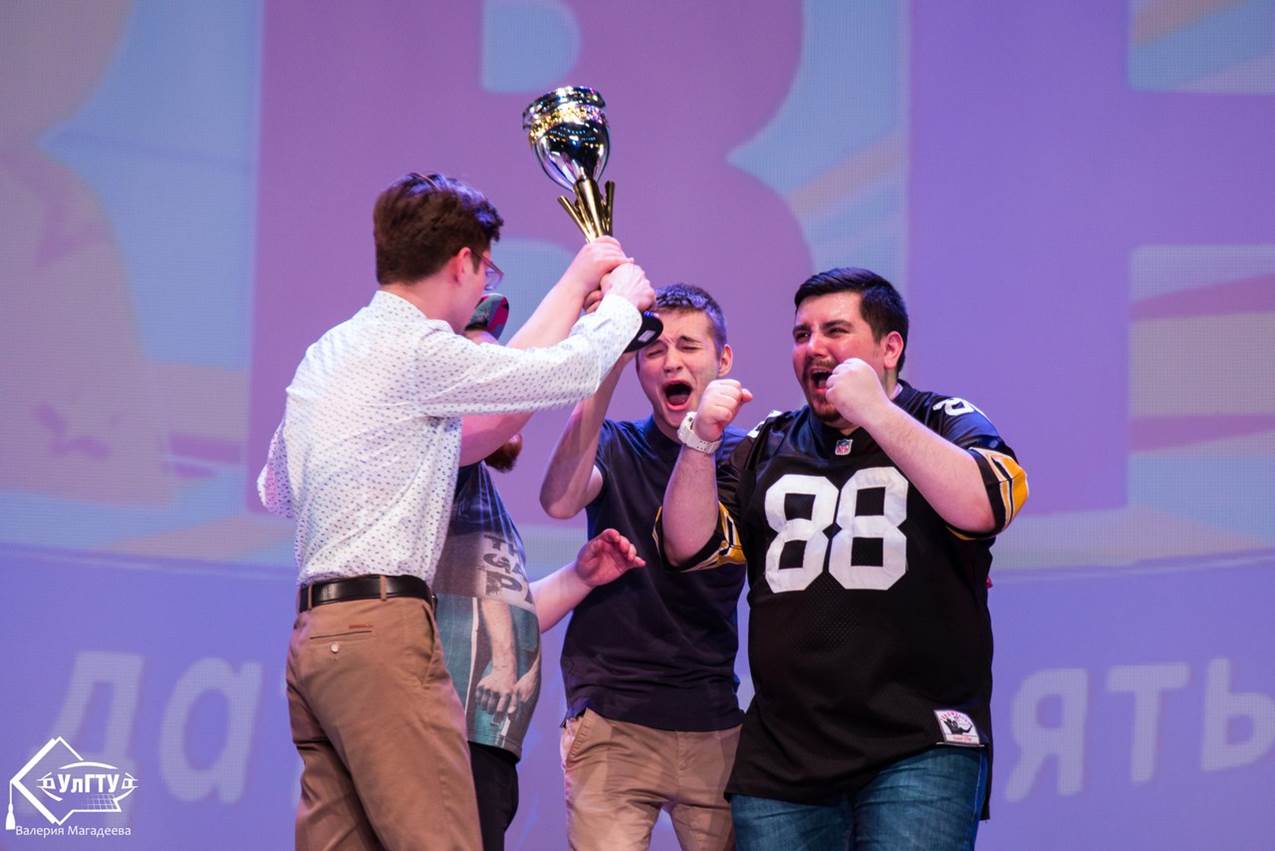 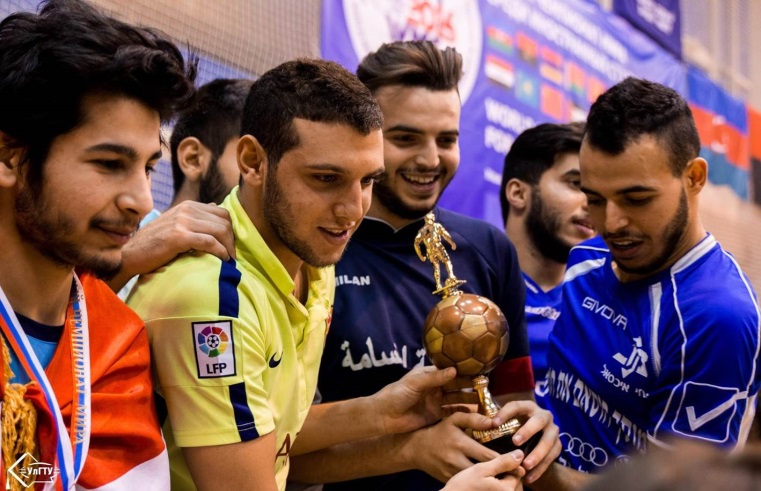